ГКОУ ЛО «Подпорожская школа-интернат, реализующая адаптированные образовательные программы»
Моя лучшая поделка
Подготовила Соколова Елена Владимировна,
Учитель-дефектолог
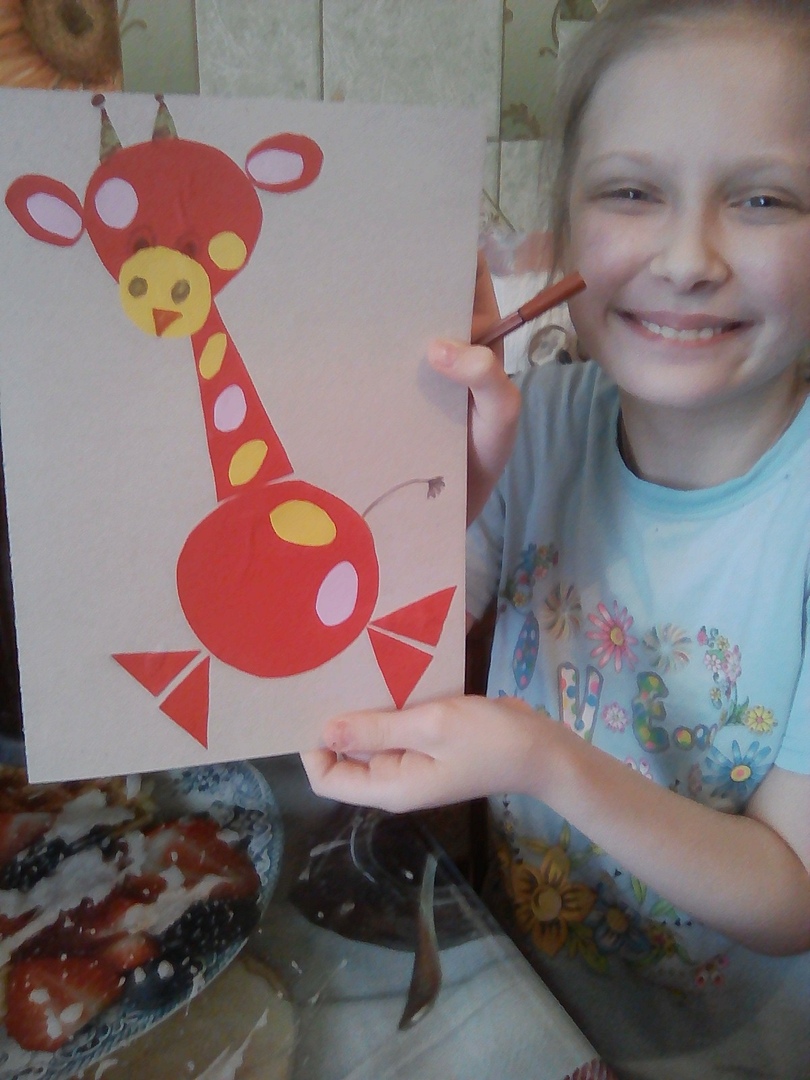 «Жираф»
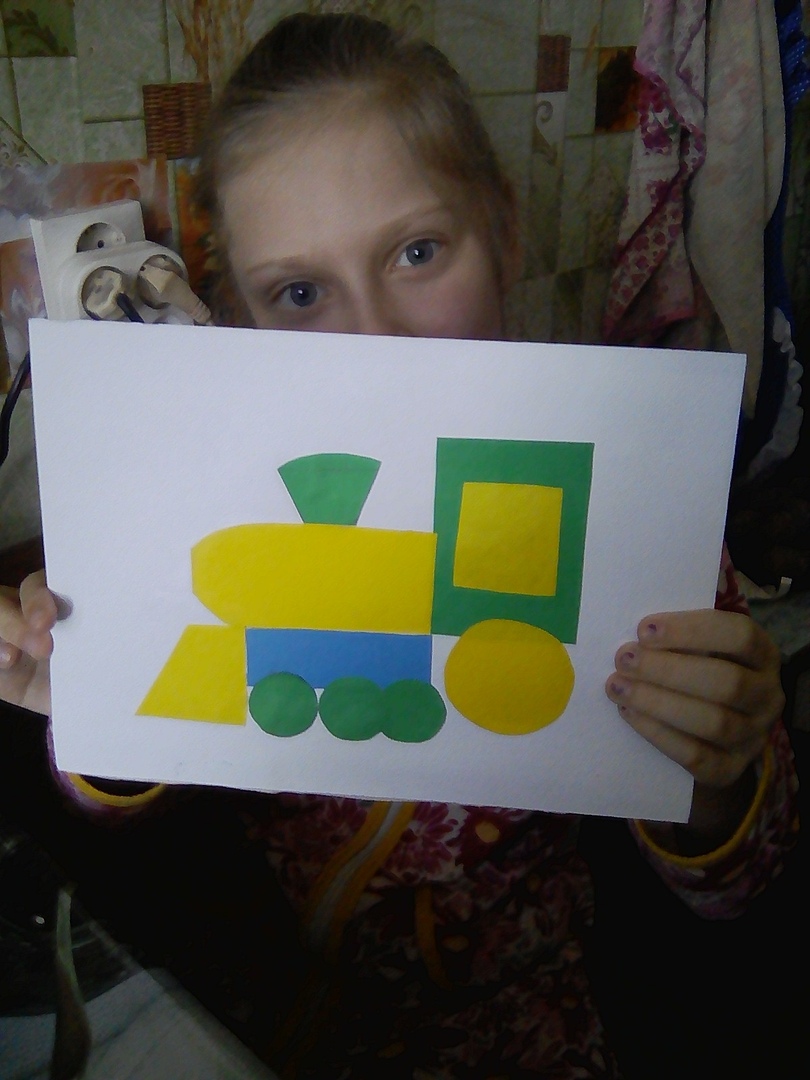 «Паровоз»
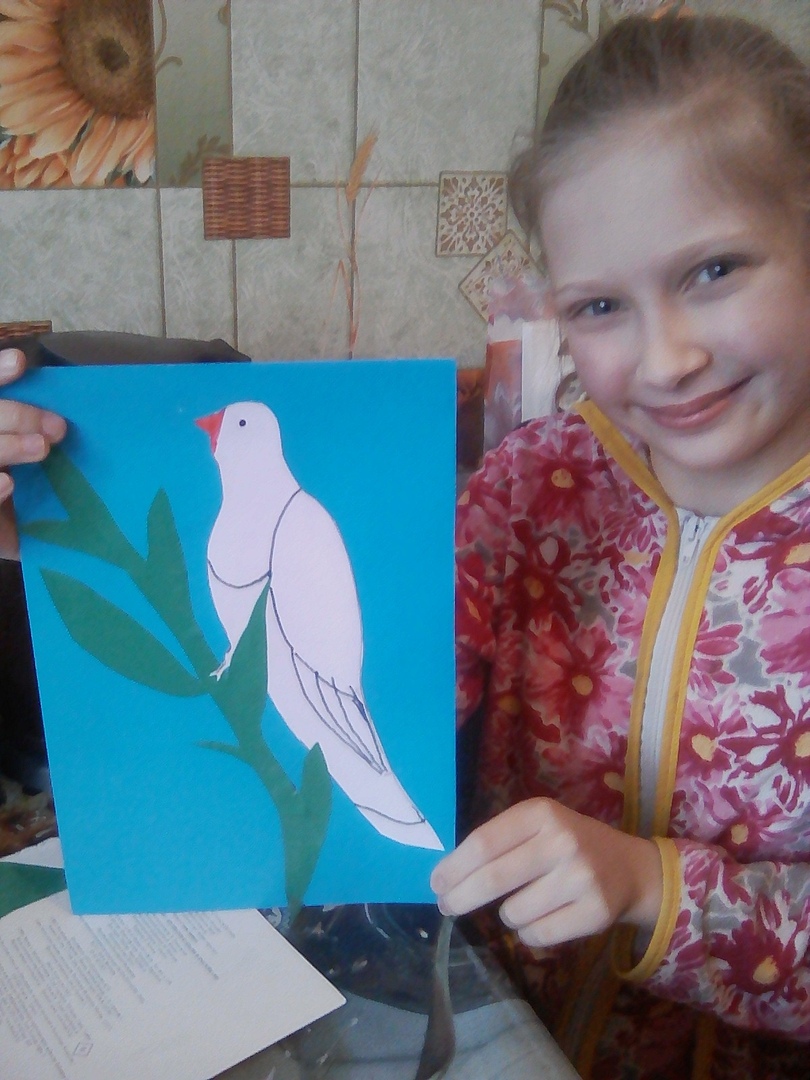 «Голубь»
Эти  работы  Тамара (ребенок  с ТМНР)  выполнила  в  период  дистанционного  обучения  вместе  с мамой  под  моим  руководством.  Я  очень  горжусь этой  девочкой.